Energy and conservation
What are our main energy sources?
Industrialised countries need large amounts of energy
Most of this energy comes form fossil fuels which are burnt in power stations, factories, homes and vehicles
These fossil fuels formed millions of years ago, and are non-renewable
Once the fossil fuels have been used up there will be no more to replace them
Oil is useful for other things too
Oil is a mixture of different compounds
We can separate these substances by a process called fractional distillation
These fractions include fuels like petrol, diesel and aviation fuel
Parts of oil are also used to make plastics, medicines, paints, dyes and even wax candles
Problems with burning fossil fuels
Huge amounts of carbon dioxide are given off into the atmosphere 
Carbon dioxide causes global warming or the greenhouse effect
coal-burning power stations also give off sulphur dioxide gas which leads to acid rain
What is the greenhouse effect?
Carbon dioxide gas acts like the glass in a greenhouse
Infrared radiation from the Sun is usually reflected back into space
Greenhouse gases stop this, and heat is reflected back to the Earth again
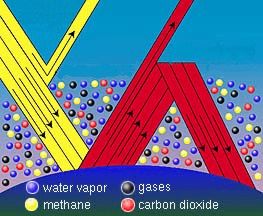 What are the problems with global warming?
The average temperature of the Earth will rise

This can lead to droughts
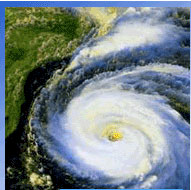 Extremes of weather will occur hurricanes and storms
The increase in temperature will speed up the melting of the polar ice caps
Global warming will therefore  lead to floods
So all this burning of fossil fuels leading to an Earth that is suffering form many environmental problems
Other problems from the pollution from 			burning fossil fuels:
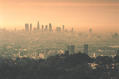 Lead poisoning has been shown to affect the development and progress of children living near motorways
Dust and gases in the air can lead to smog above large industrialised cities
A hole is developing in the ozone layer which therefore will not filter out harmful ultra-violet rays from the Sun
We need to conserve our fossil fuels
The electricity we produce from burning fossil fuels could also be made using renewable energy resources
It makes sense to save the oil we have left for making fuel for transport and for making plastics
We could try to save wasting energy from fossil fuels during domestic use in our homes and from waste transport consumption of fuel
Alternative energy sources
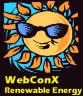 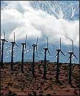 Wind energy
Hydroelectric energy
Solar energy
Tidal energy
Nuclear energy
Geothermal energy
Biomass energy
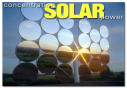 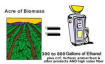 Problems with nuclear fuels
Nuclear power stations can produce large amounts of energy from small amounts of nuclear fuel. (Radioactive materials naturally release heat)
Nuclear radiation is extremely dangerous
High safety standards are needed
Waste materials stay radioactive for thousands of years
There have been some disastrous accidents at nuclear power stations which have affected all living things in the area
Write an article for a newspaper or a magazine, outlining the need for energy conservation
Plan:
Fossils fuels: uses
Fossil fuels : why we need to conserve them
Fossil fuels: problems of pollution
Alternative energy sources (advantages & disadvantages)
Problems with nuclear fuels
This powerpoint was kindly donated to www.worldofteaching.com




http://www.worldofteaching.com is home to over a thousand powerpoints submitted by teachers. This is a completely free site and requires no registration. Please visit and I hope it will help in your teaching.